112
A115
X
718
IV
cистемы счисления
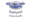 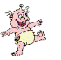 восьмеричная
5
6
унарная
3
системы счисления
десятичная
римская
0
7
двоичная
алфавитная
0
1
0
1
8
7
9
Ц
Ф
S
M
I
X
1. Что такое  система счисления
0
1
Ц
S
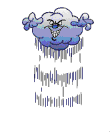 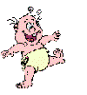 2. На какие две группы делятся системы счисления
0
1
Ц
S
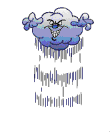 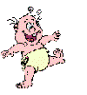 3. Какие системы счисления называются непозиционными
0
1
Ц
S
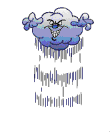 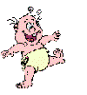 4.Приведите примеры непозиционных систем счисления
0
1
Ц
S
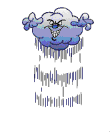 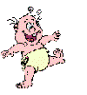 5. Какие системы счисления называются позиционными
0
1
Ц
S
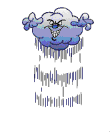 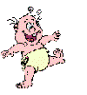 6. Что понимают под основанием
позиционной системы счисления
0
1
Ц
S
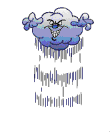 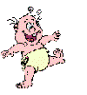 7. Приведите примеры позиционных систем счисления
0
1
Ц
S
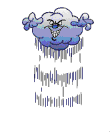 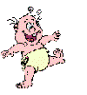 8. Как записывается максимальное 
положительное четырехразрядное 
число  в троичной с.с.
0
1
Ц
S
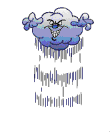 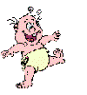 9. Какие системы счисления используют
 специалисты для общения с ПК
0
1
Ц
S
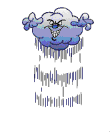 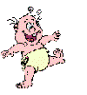 10. Какое минимальное 
основание должна
 иметь система счисления если в ней
 записаны цифры: 320, 156
0
1
Ц
S
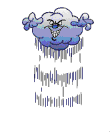 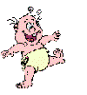 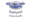 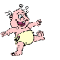 2 тур 
Подъем и спуск с горы.
 Для подъема числа нужно расставить 
в порядке возрастания. 
Для спуска в порядке убывания
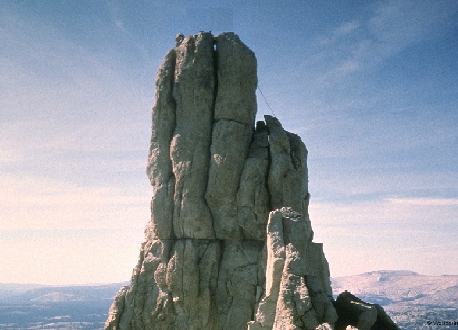 1
101,12
1
1708
2
11,25
2
А616
3
108
1100,12
3
4
1716
4
205
5
2027
5
300,24
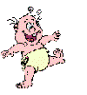 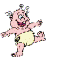 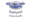 3 тур 
Пройти через лес.
 Чтобы  в лесу не заблудиться.
 Лес разбили
 на части 
наподобие шахматной доски. 
Ключом к прохождению
 через лес будет 10 шагов.
Для того чтобы узнать
 шаг, нужно перевести число из 
10 с.с в заданную и найти число в секторе.
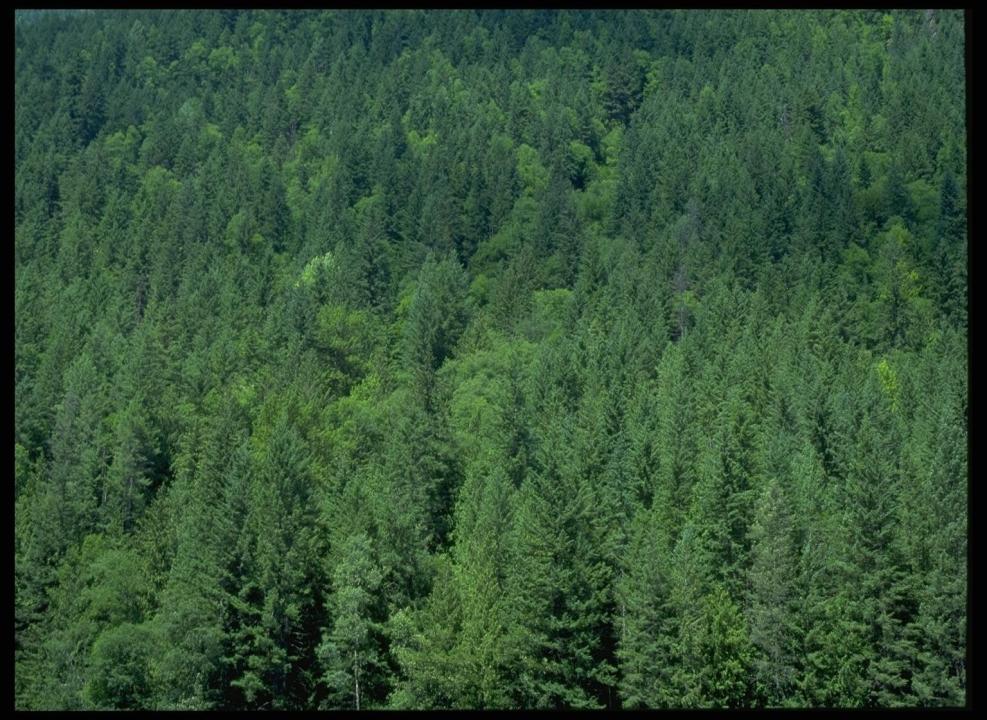 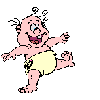 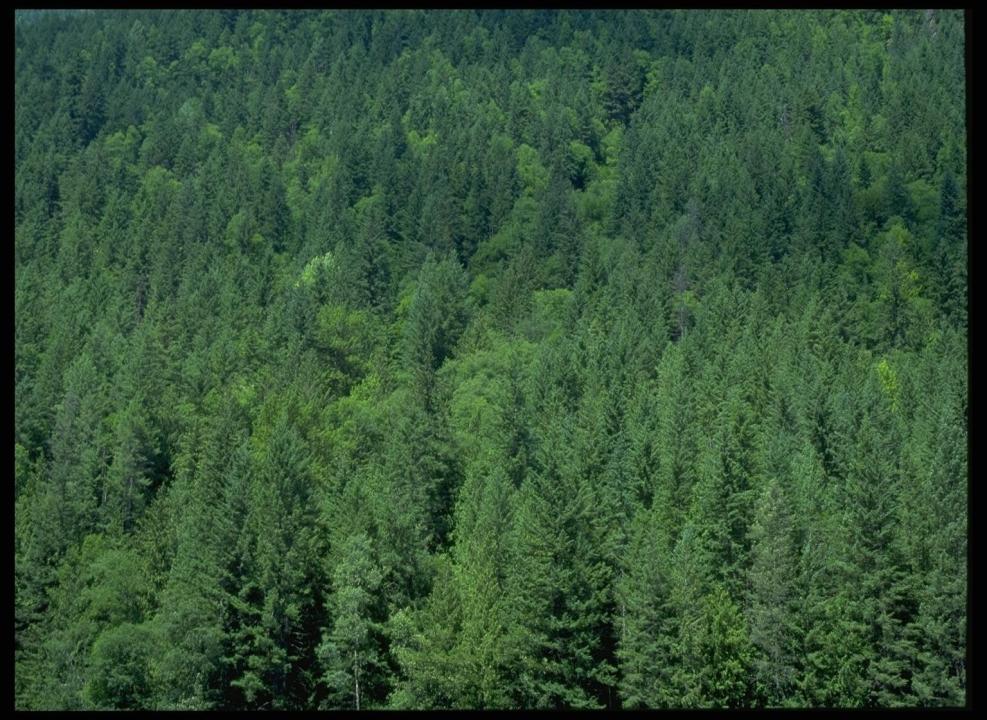 3 шаг
1 шаг
4 шаг
5 шаг
2 шаг
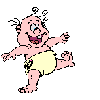 5 шаг
2 шаг
3 шаг
4 шаг
1 к
1 шаг
2 к
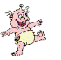 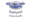 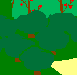 4 тур 
Строительство моста через реку. 
Каждая доска разбита на 3 части.
Кладется доска после того 
как заполнятся все три ее составляющие
1 задание
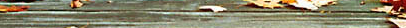 1011,1112
?8
?16
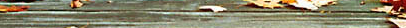 ?2
75,68
?16
Ответы  2 к
Ответы  1 к
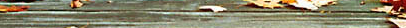 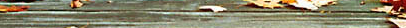 1011,1112
13,78
В,Е16
1011,1112
13,78
В,Е16
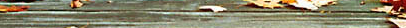 1011,1112
А8
А16
1 к
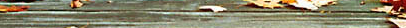 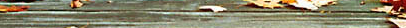 111101,1102
75,68
3D,C16
111101,1102
75,68
3D,C16
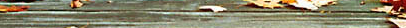 ?2
75,68
?16
2 к
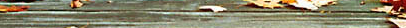 ?2
?8
0,1A16
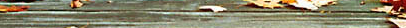 ?2
168
?16
2 задание
2 о 1 к
2 о 2 к
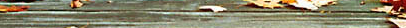 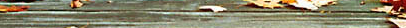 11102
168
E16
11102
168
E16
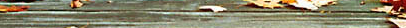 А2
168
А16
2 о 2 к
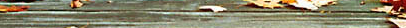 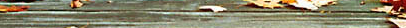 0,0648
0,000110102
0,000110102
0,0648
0,1A16
0,1A16
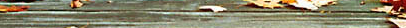 А2
А8
0,1A16
2 о 1 к
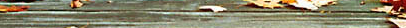 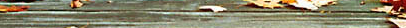 1011,1112
13,58
11,1416
111101,1102
75,68
3D,C16
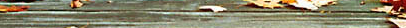 1001,012
?8
?16
?2
?8
6,1716
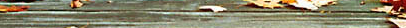 3 задания
3 о 2 к
3 о 1 к
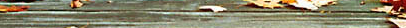 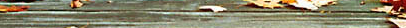 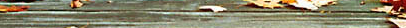 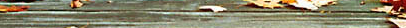 1011,1112
13,58
11,1416
110,000101112
111101,1102
6,0568
75,68
3D,C16
6,1716
110,000101112
6,0568
6,1716
A2
A8
6,1716
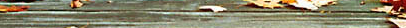 3 о 2 к
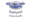 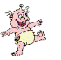 5 тур
Для того чтобы нужный вход в пещеру , необходимо вычислить площадь камней, которые представлены в виде геометрических фигур. И камень, площадь которого  не совпадает с площадью других фигур, и будет являться нужным входом.
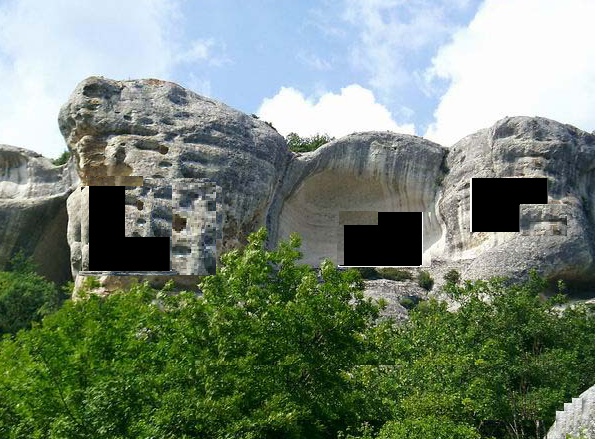 1
2
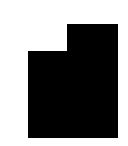 102
1002
1002
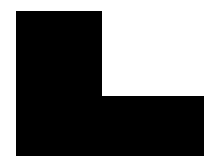 1002
10002
10002
1012
10112
1112
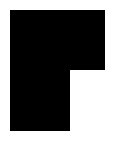 102
1102
1002
3
1
Площадь = 1001002  (кв ед)
2
Площадь = 1001002  (кв ед)
3
Площадь = 1001102  (кв ед)
Д/з:
Составить числовой  кроссворд  из 10-12  ответов на примеры перевода чисел в позиционных с.с. и арифметические действия в позиционных с.с.